NEET-stories in the city


Patrick Manghelinckx
Managing director JES 

www.jes.be
[Speaker Notes: Vzw: Association without lucrative purpose OR nonprofit organisation (NPO)]
Structural youth unemployment in cities
In 2007 is 12% of the 18- to 25-year-olds in the Flemish region unemployed, in 2012 up to 12.8%
Source: VDAB – Arvastat/ KBS
Note: Grades differ from source to source. Having knowledge of the possible interpretations or comparisons.
Drop-outs (2008 and 2012)
Profile
Not only one profile, but multiple ones

Insight in profile through registration 

Multiple profiles demand divers approach & method
Methods and tools
C-Stick: digital portfolio and job application tool
I-POP: Training kit and publication 
WIJ: work experience workshops Ghent and Antwerp
Werkkracht(=Workforce): tool and method to present yourself visually
FOCUS 18-25: intense weekends of competence development combined with experiental learning
Publication ‘Between street and counter’
www.jes.be
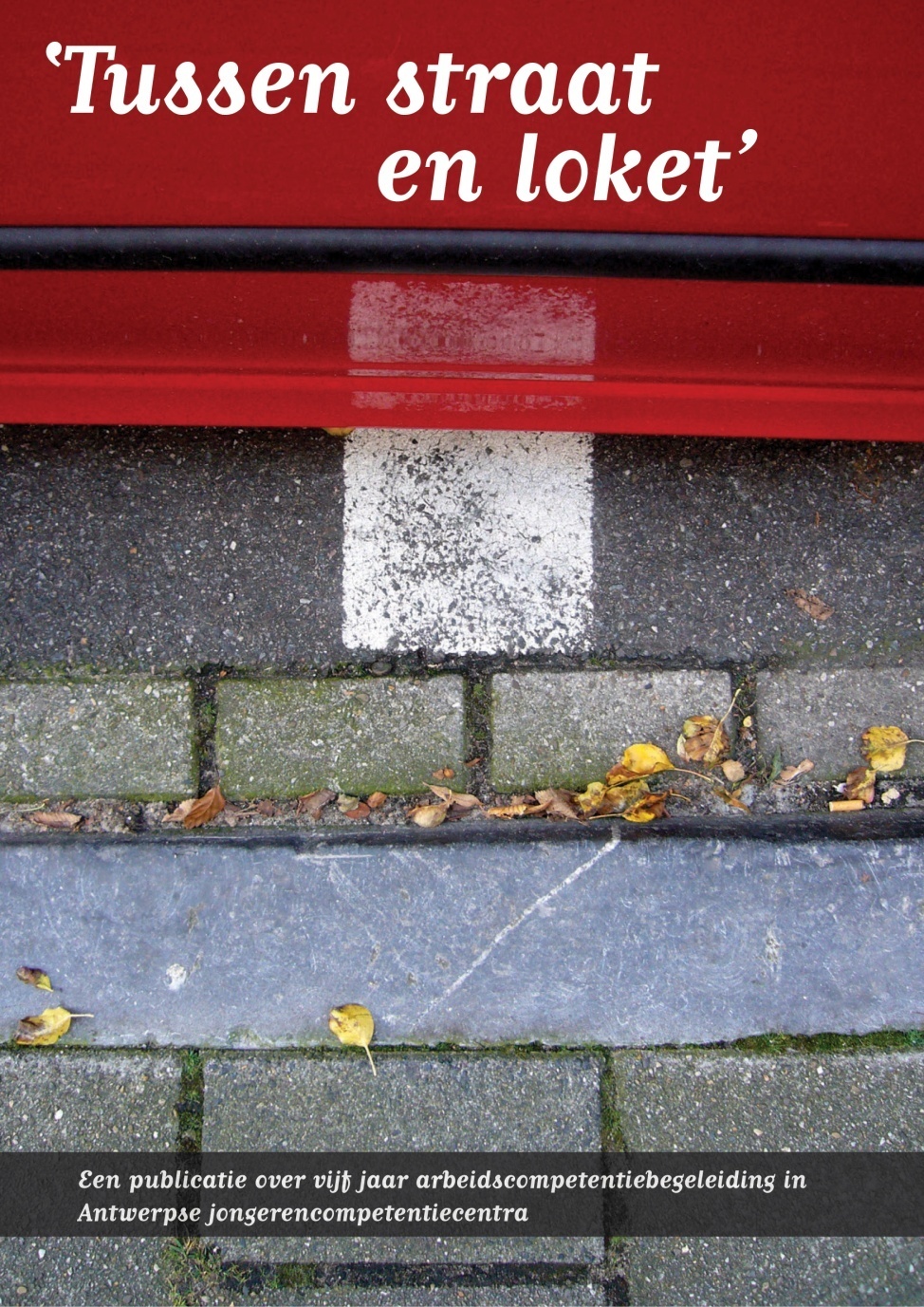 WAC in 2014
WAC= work-related acquired competences
253 youngsters in coaching

School: 70 (28%)
Training: 25 (21 new training)
Job short term: 74 
Job long term: 5 
+ 31
WAC in 2014
Hidden NEET at intake

9/55 (16%)
In 2013 55 at intake
Quantitative & qualitative analysis

NEET research (2015)
WAC in 2014
Features

Age: 23
Actions: administration, school, compose motivation letters and resume, job interview, training of attitudes.
Boys Maroccan origin
60% vocational secondary education
BRUSSELS
Street corner work
In May we start with an outreach approach

European Youth Initiative

10-15% NEET at moment of intake screening, orientation and training
Conclusions and recommendations
We help youngsters, no matter what

Outreach as a method

Coaching requires time

Safety net versus trampoline
Conclusions and recommendations
Measurement leads to knowledge: in need of more qualitative research about (and with) NEET-youngsters

Terms and conditions: evaluation of a Tender approach towards a durable society

Employment market vs employment welfare
Thank you

Patrick.Manghelinckx@jes.be
www.jes.be
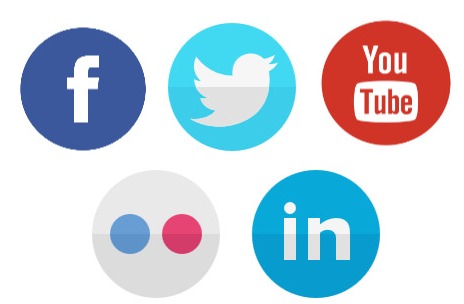